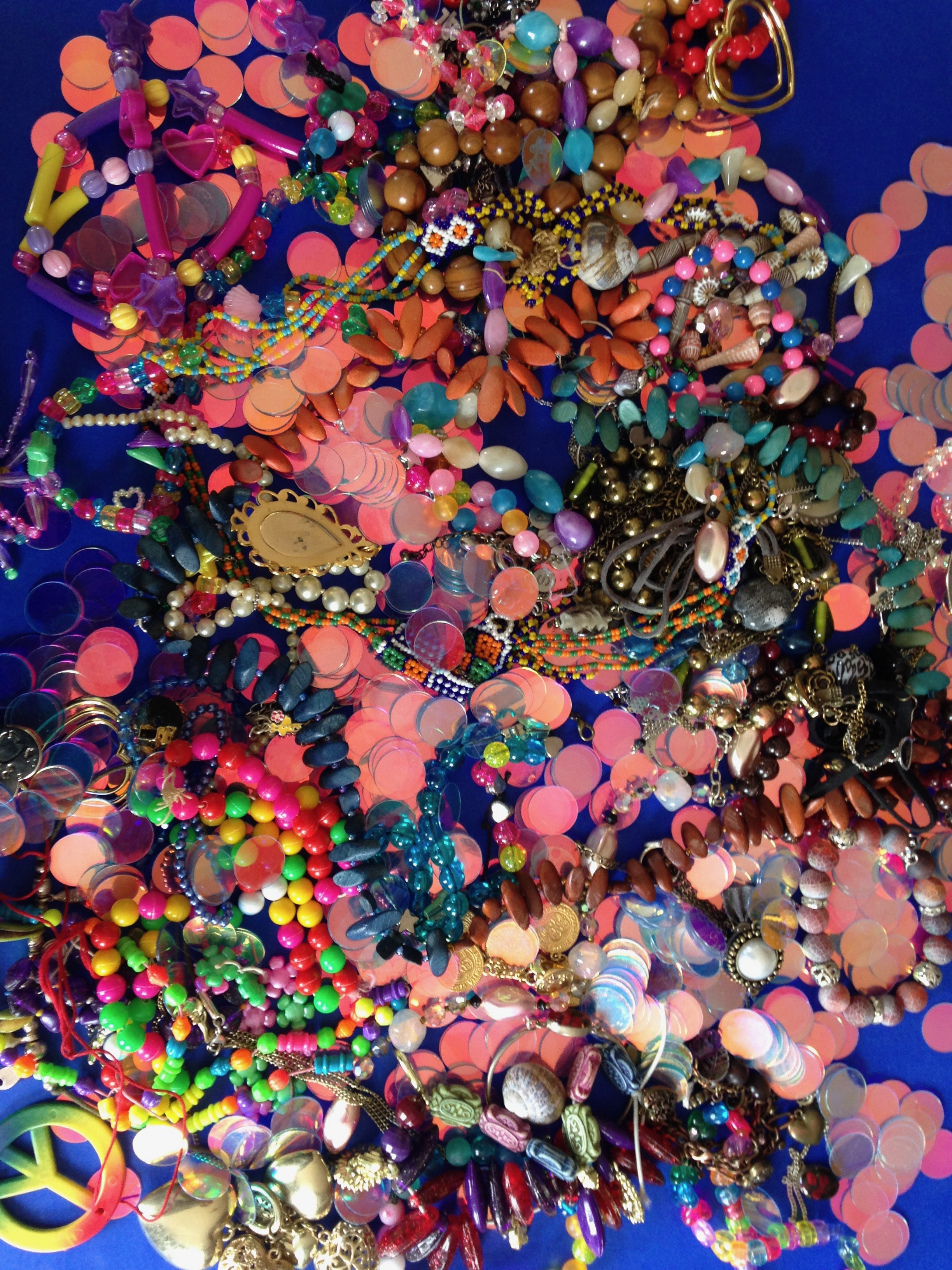 L’œil de POP !suite
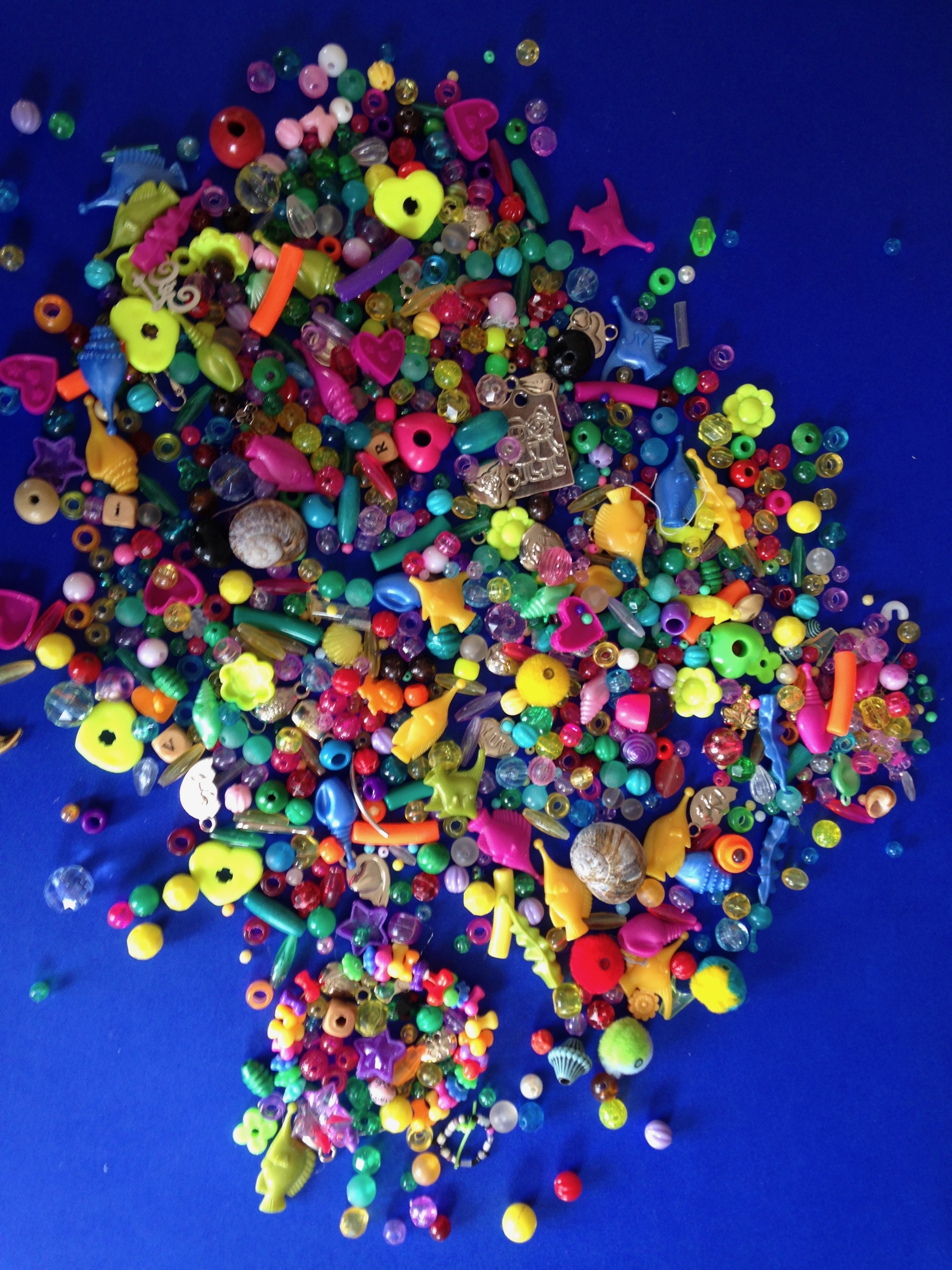 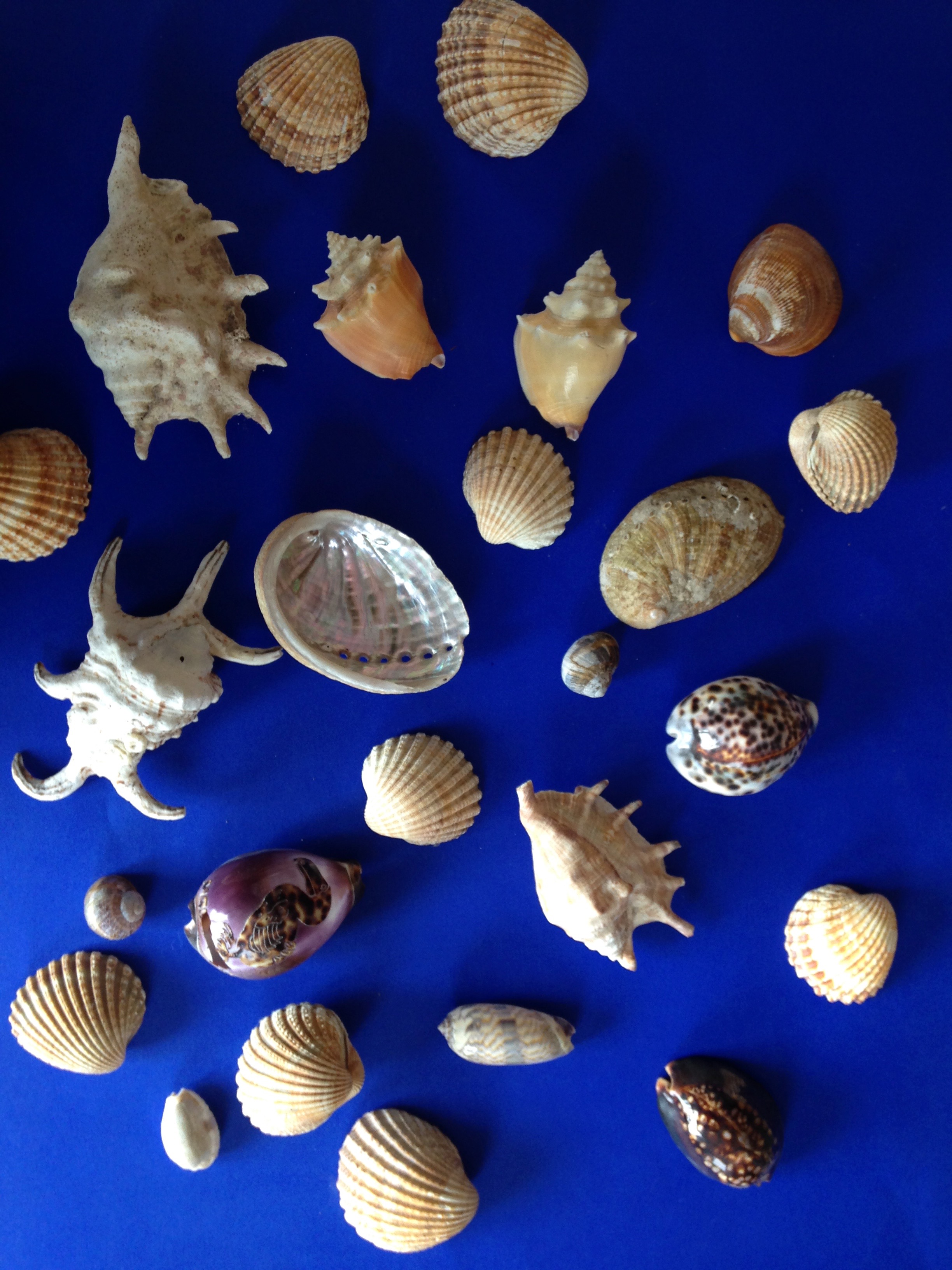 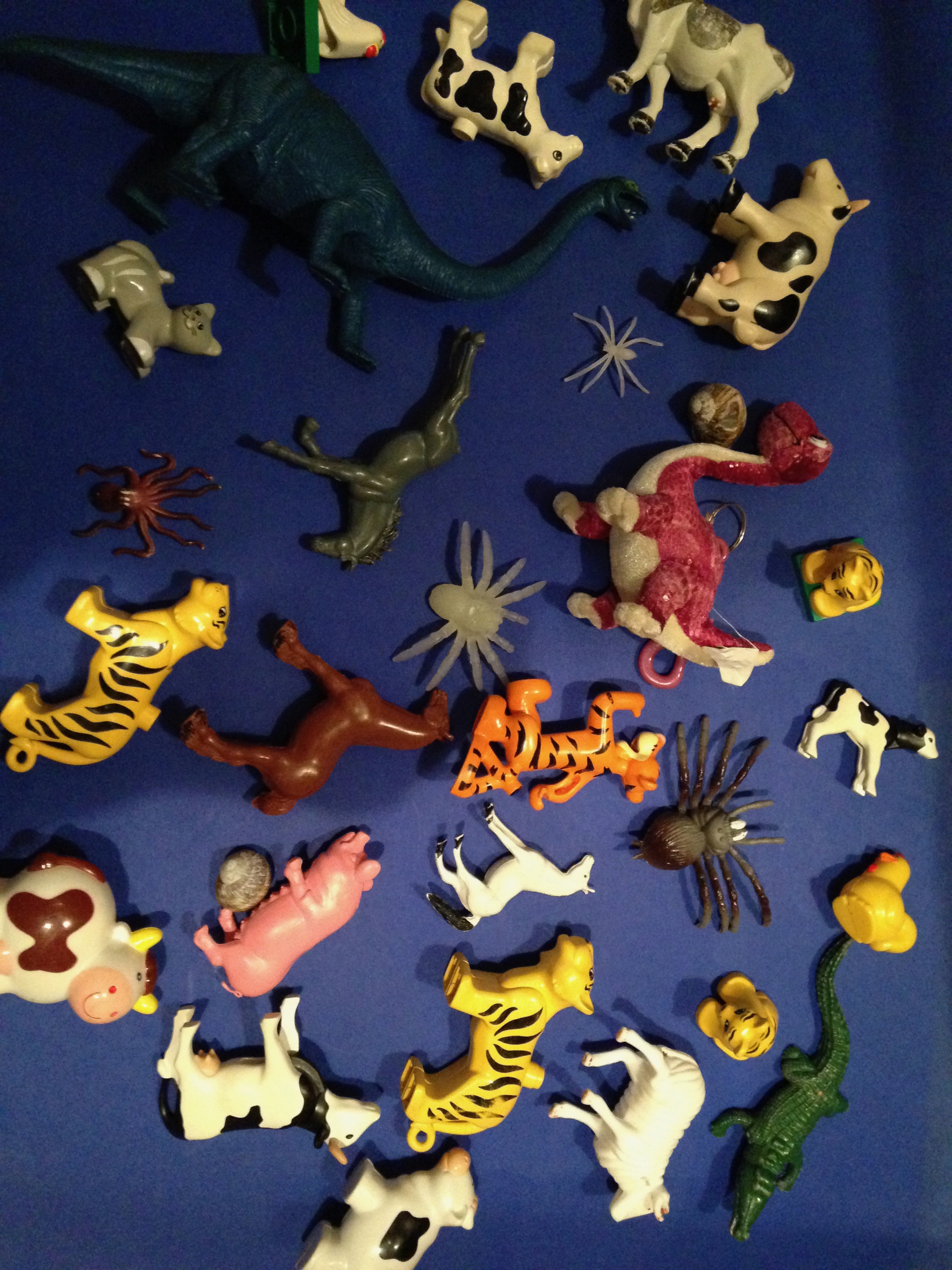